МБОУ г.Астрахани
«Средняя общеобразовательная  школа № 45»
Детский информационно-творческий проект«Волга – матушка – река»
Автор проекта: учитель  начальных классов
Гурина И.В.
Астрахань 2011 г.
Цель проекта
Формирование чувства патриотизма, 
любви к Родине, 
гордости за ее прошлое и настоящее, стремлении и готовности её защищать и 
участвовать в созидательной деятельности во имя Отечества.
Практические цели проекта:
Издание сборника стихов астраханских авторов «Волга –матушка –река»;

Создание макета – диорамы          
«Дельта Волги 
– заповедный край».
Методические задачи
следует рассматривать как формирование:
системы нравственно-патриотических ценностей личности;
творческого поведения;
экологического мышления;
коммуникативной компетентности;
познавательной компетентности;
навыков работы на компьютере.
Проблемные вопросы:
Почему Волгу называют Волгой – матушкой?
Как Волга повлияла на духовность народов России, став лирическим образом для создания песен, частушек, поэм, загадок.
Можно ли считать дельту Волги заповедным краем?
История Волги в Великой Отечественной войне.
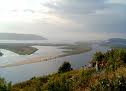 Предмет:
Литературное чтение;
Краеведение.
Метапредметные связи:
Технология;
ИЗО;
Музыка;
Окружающий мир.
3 класс:
Возраст:  9-10 лет

Продолжительность проекта: 
долгосрочный (в течение года)
Состав проектной группы.
Мероприятия проекта :
Источники:
География Астраханской области, учебное пособие для школ 
    Астраханской области Волгоград «Нижне-Волжское 
    издательство», 1986 г.
2. «Природа нашего края» Н.А. Никифорова, Г.И. Протасевич, 
     учебно-методическое пособие для школ Астраханской области.
     Астрахань «АИПКП» 2010 г
Презентация  детского творческого проекта: «Волга –матушка –река»
Цель: создать условия для самореализации личности каждого ребёнка через усвоение и презентацию творчески открытых ими знаний.
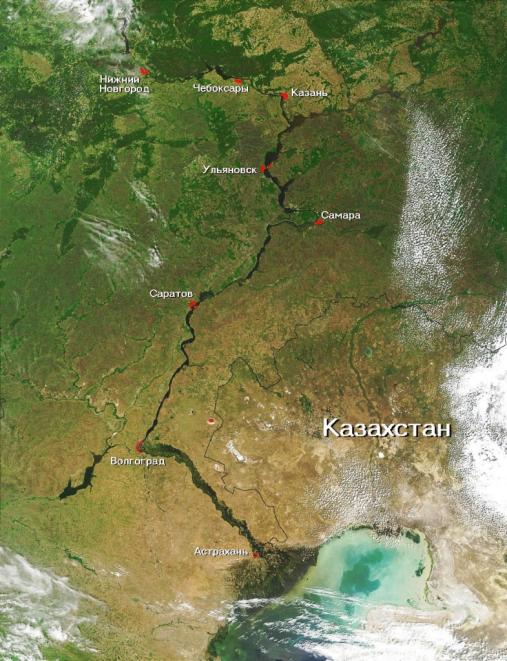 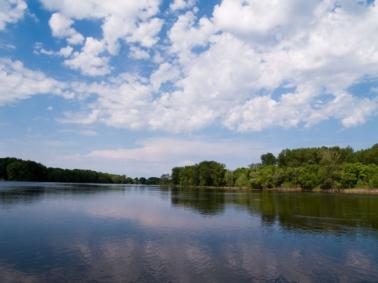 Щедрая, широкая, раздольная,
Волга величавая течёт.
Индивидуальные мини- проекты
«Река Волга - важный водный ресурс»
«Из истории возникновения реки Волга»
«Легенды народов о Волге»
«Важные метры до Волги»
«Дельта Волги – заповедный край»
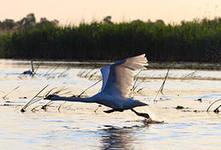 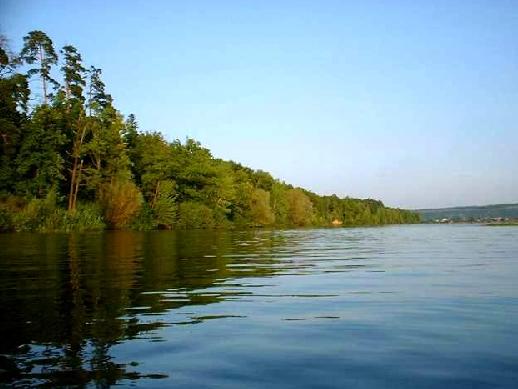 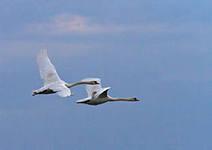 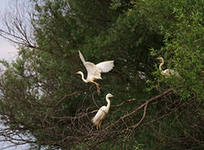 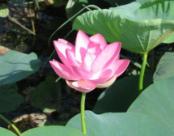 Конкурс – выставка эскизов макета 
«Дельта Волги – заповедный край»
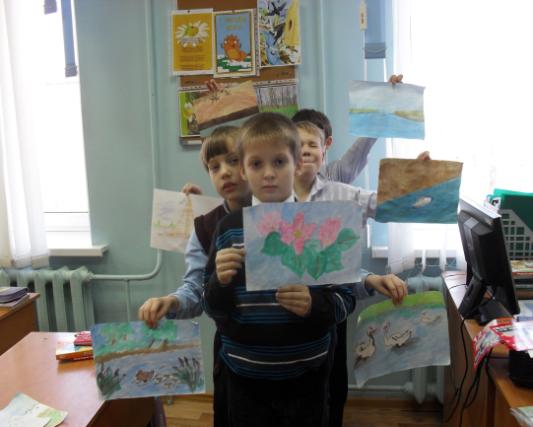 Практическое занятие по созданию 
макета «Дельта Волги – заповедный край»
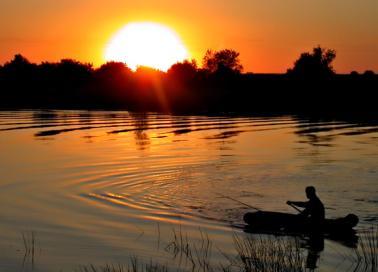 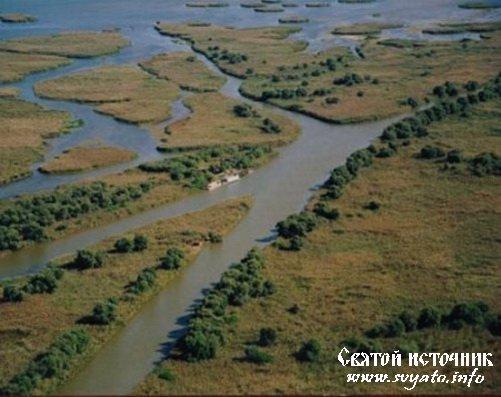 Здесь, где Волга 
голубая, голубая,

Сердцу милые места.
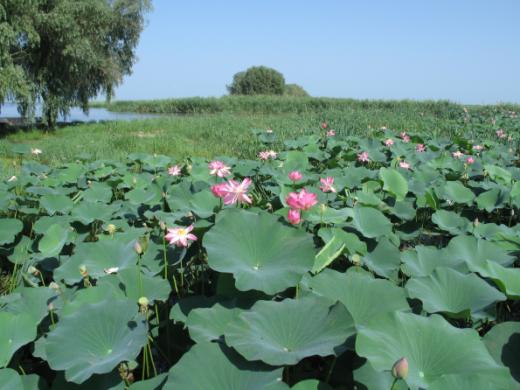 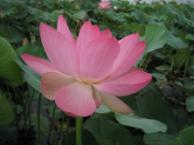 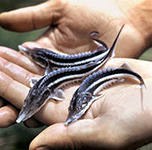 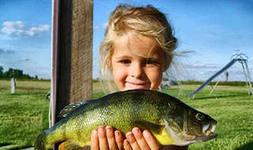 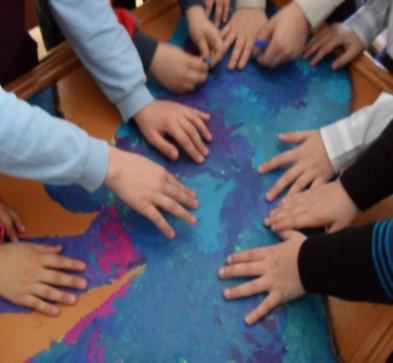 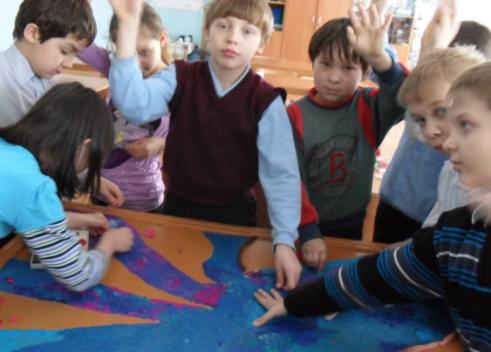 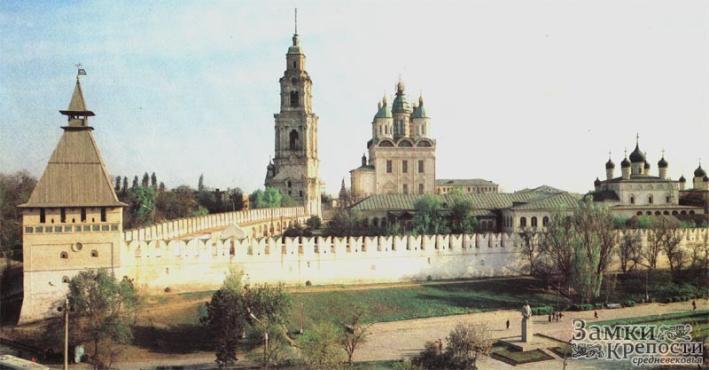 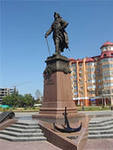 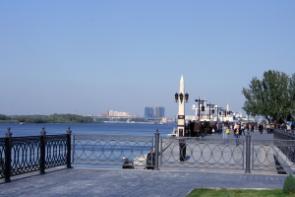 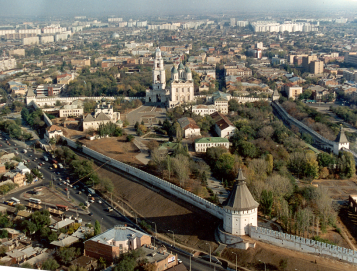 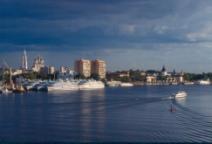 Наш город лучше всех на свете
Стоит на берегу реки.
И Астрахань, и Волга есть в жизни у меня.
Итог:
Волга – это не просто река, это история, поэзия, музыка, культура и любовь всей России. Мы с вами только в начале пути знакомства с великой рекой, а желание дойти до истины, поможет нам узнать как можно больше о великой реке России – Волге и понять её ценность и значимость. От нашей школы до Волги всего 100 метров, это значит, что 
Волга наша Родина, Отчизна, Матушка!!!
Спасибо за внимание